Муниципальное бюджетное образовательное учреждение«Детский сад № 29  «Рябинушка» комбинированного вида»





«Музыкальные инструменты своими  руками»
  
                                                                                                                 Музыкальный руководитель:                                                                          Очилова  Е.Т.






Инта2015
Цель: Развитие у детей познавательной активности,                  способствовать      развитию природной                  музыкальности,  креативного потенциала                  дошкольников в процессе экспериментирования                  со звуком, интереса к миру звука.
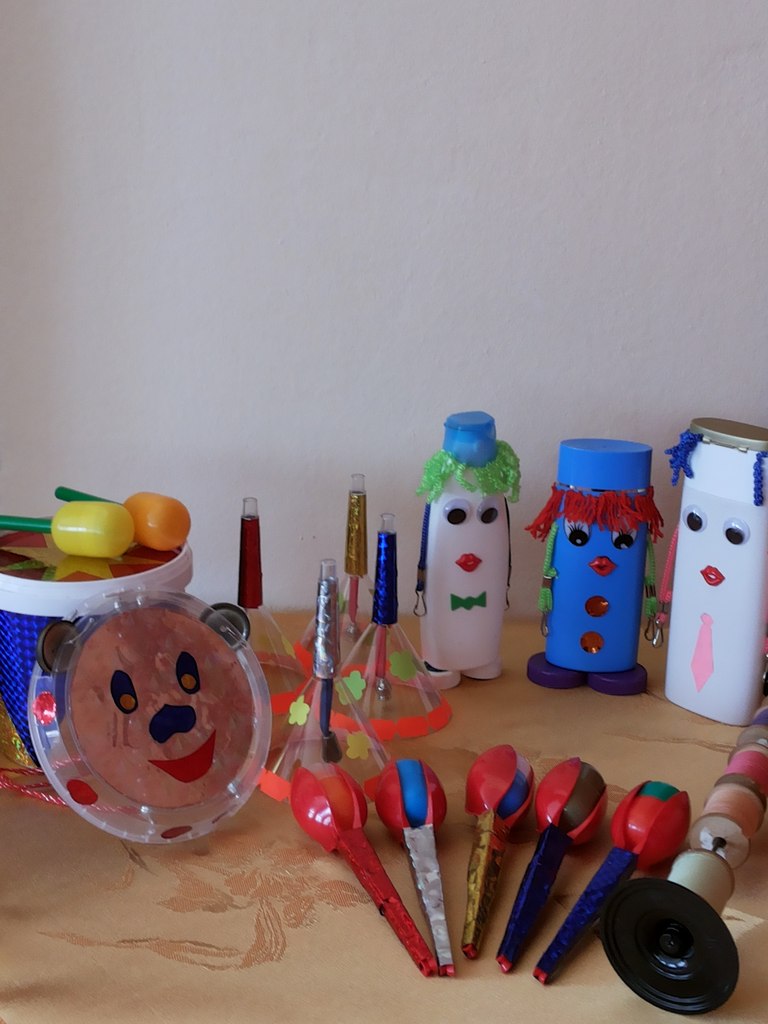 Образовательные задачи:
Развивать познавательную активность в процессе знакомства со звуком и его свойствами,  природную музыкальность детей, фантазию, воображение в звукоподражательных играх со словом, различать шумы и звуки.
Создать условия для свободного экспериментирования ребенка со звуком.
Поддерживать инициативу и стремление детей к импровизации при игре на самодельных музыкальных инструментах.
Привлечь родителей к изготовлению музыкальных инструментов из подручного материала.
Актуальность
    
          Вопрос о важности музыкального воспитания детей на протяжении долгого времени остается актуальным. Музыкальная деятельность носит не только творческий характер, но и оказывает влияние на развитие всех сторон личности. В ФГОС  ДО деятельность педагога определяется как «организация познавательной деятельности, в которой ребенок, опираясь на совместные наработки, ведет самостоятельный поиск». 
         Экспериментирование со звуками, игра на  самодельных музыкальных инструментах не утомляет детей, у них сохраняется высокая активность.
Инструменты своими руками
       барабан           
                                         бубен   
                                                                     колокольчики          
                                                                   колокольчик
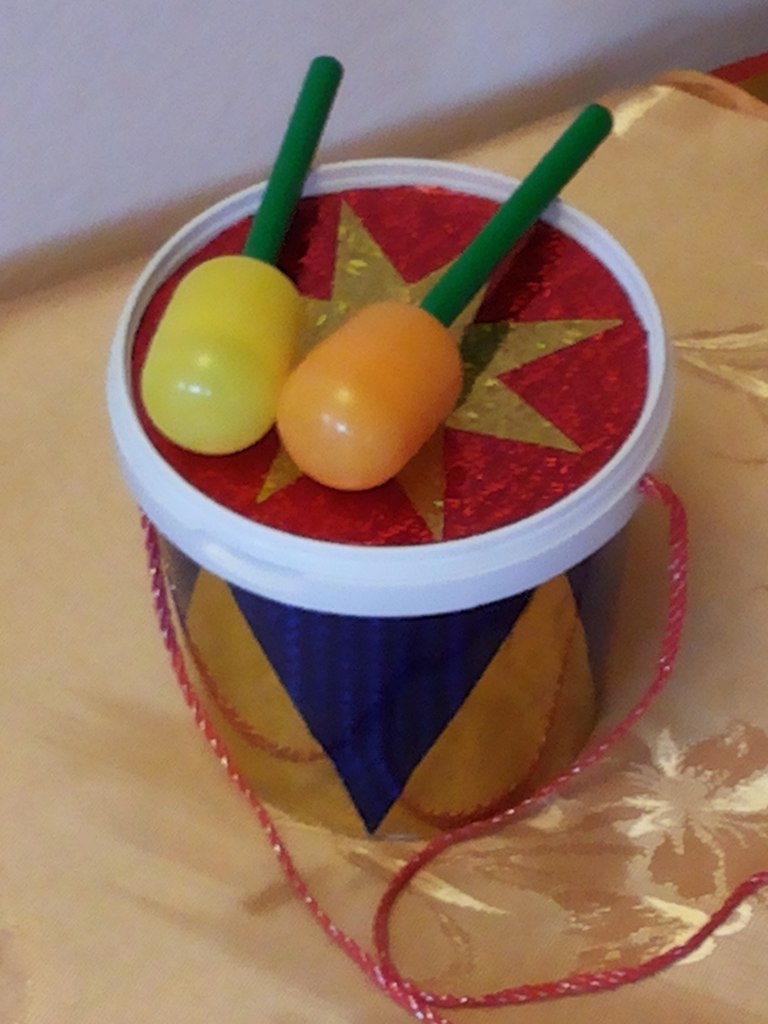 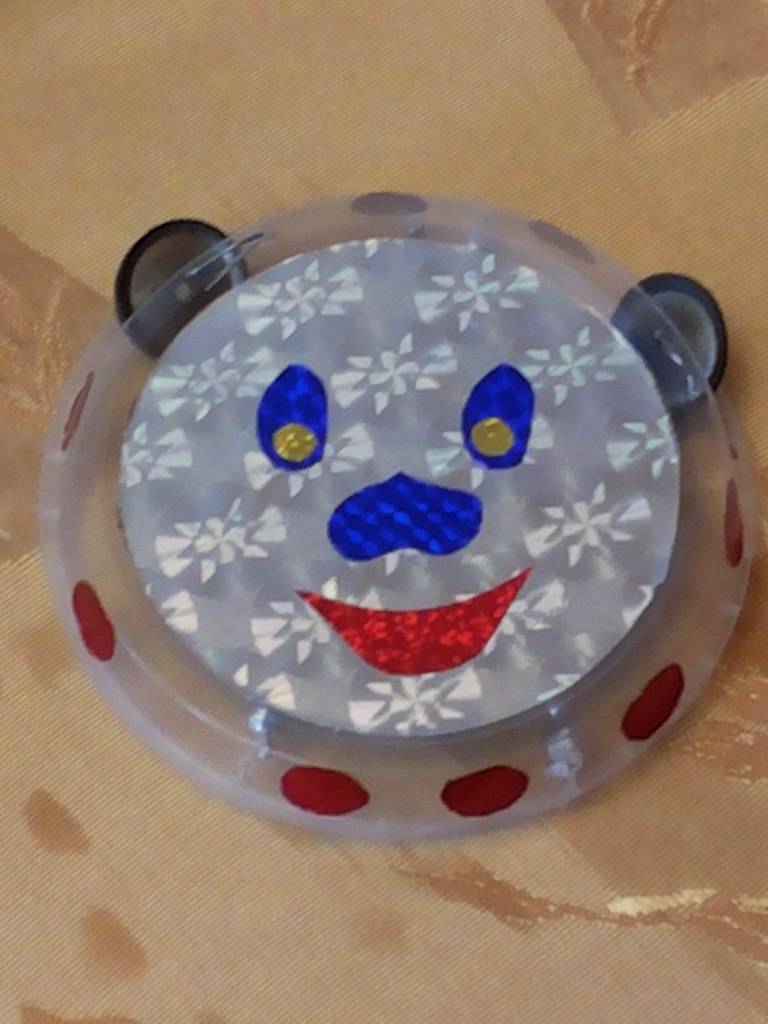 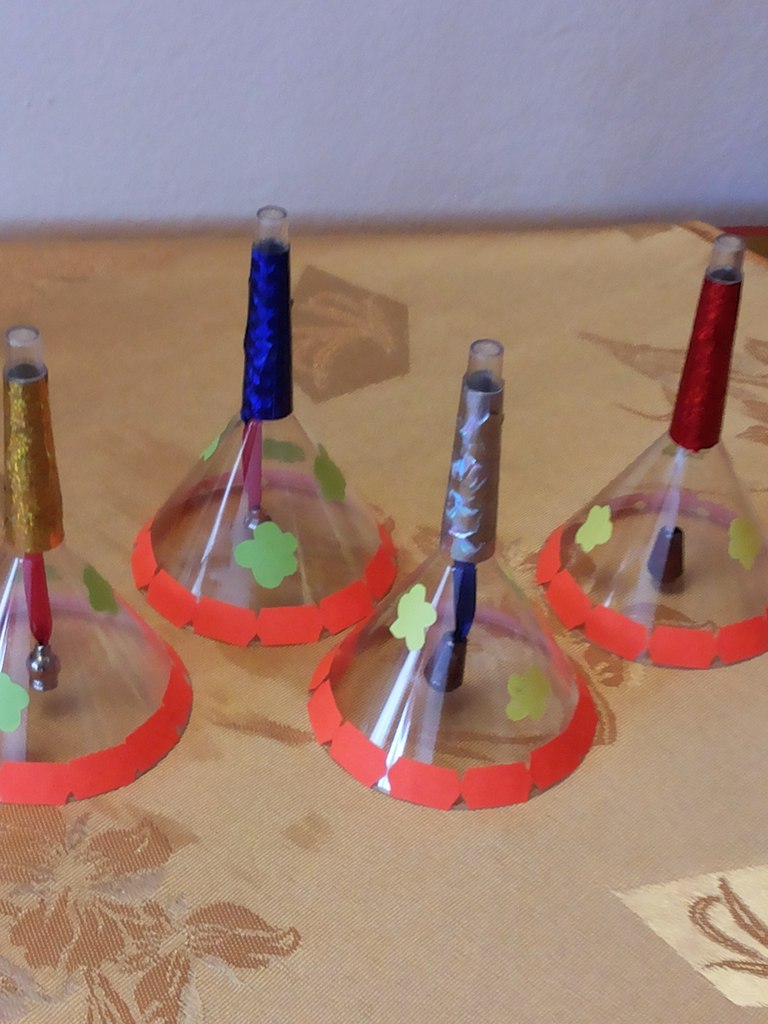 Инструменты своими руками

           шумелка
                                               
                                                   погремушки
                                                                                                   стучалки
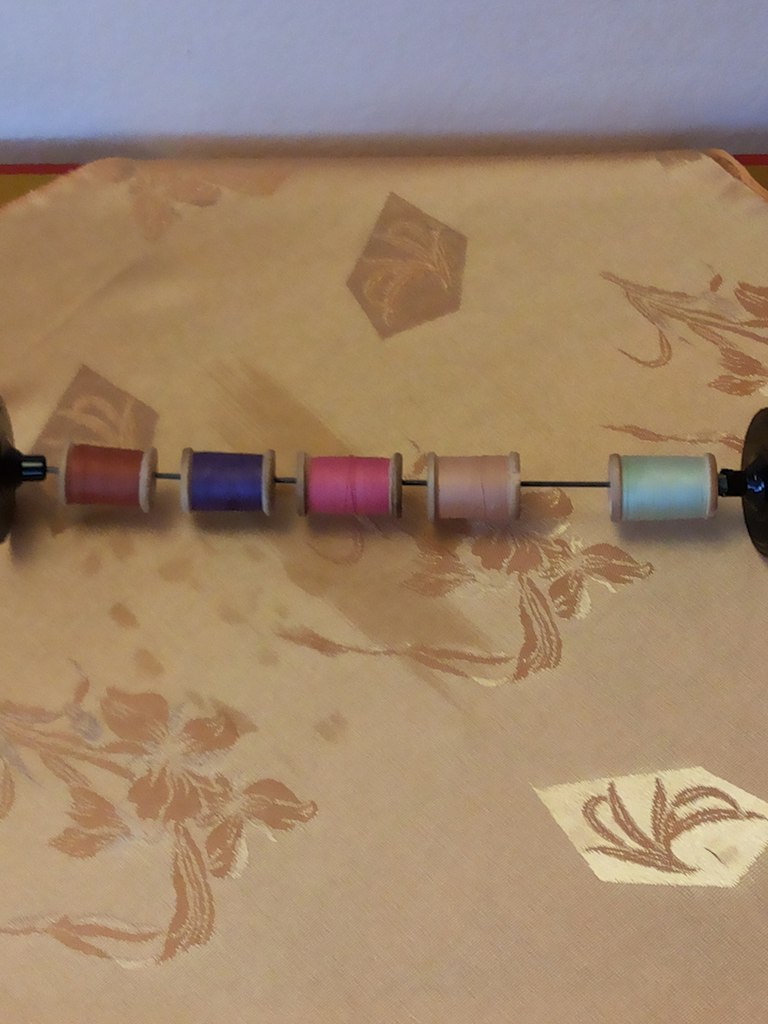 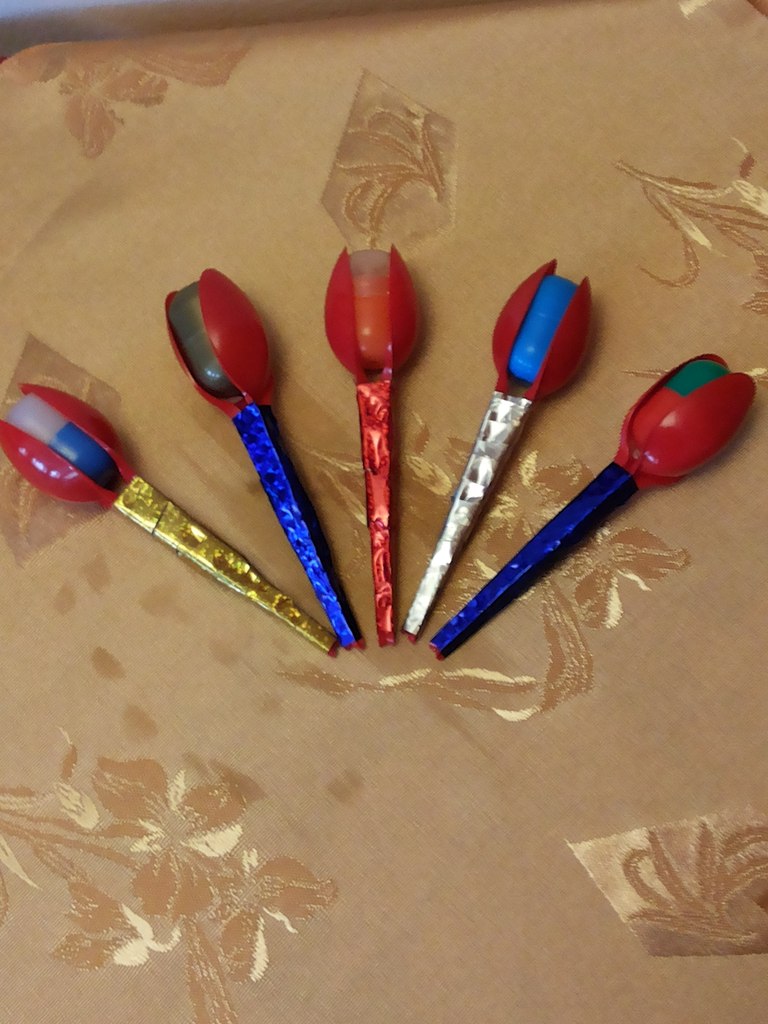 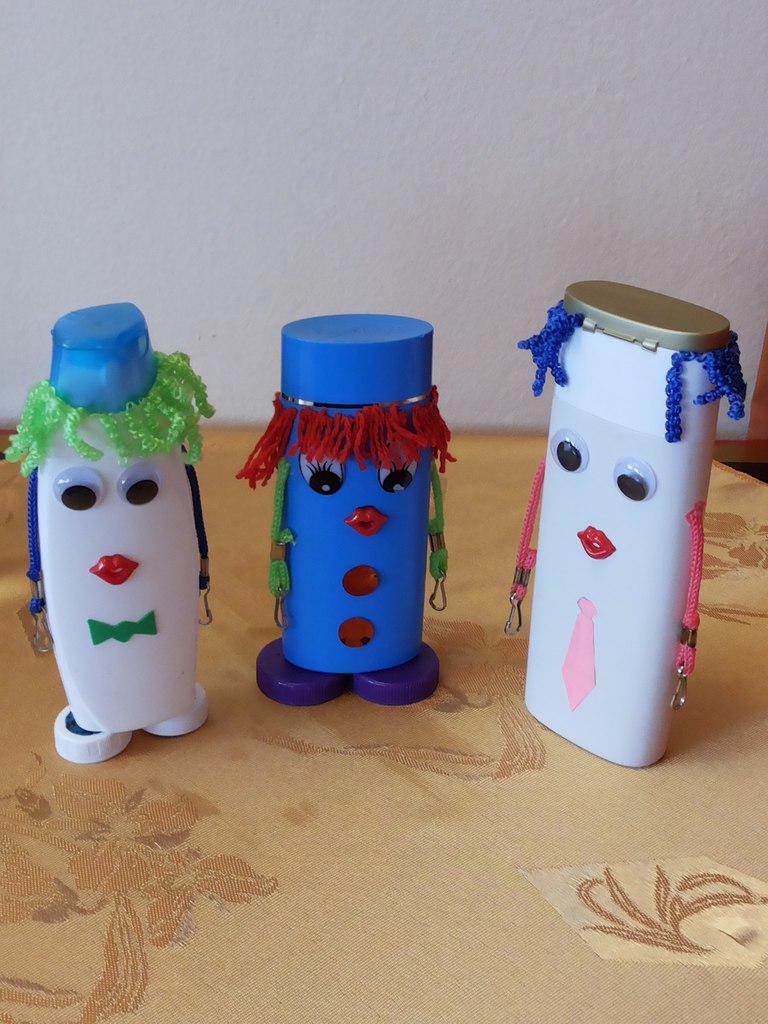 Литература: интернет-источники                        
 Мероприятия:  Использование  самодельных                                           музыкальных инструментов в                                           непосредсвенно-образовательной                                           деятельности, в дидактических                                           играх.
СПАСИБО ЗАВНИМАНИЕ